3.4 Inheritance
Applications:
Inheritance of ABO blood groups 
Red-green colour blindness and haemophilia as examples of sex linked inheritance
Consequences of radiation after nuclear bombing of Hiroshima and Nagasaki and the nuclear accidents at Chernobyl
Understanding:
Mendel discovered the principles of inheritance with experiments in which large numbers of pea plants were crossed
Gametes are haploid so contain one allele of each gene
The two alleles of each gene separate into different haploid daughter nuclei during meiosis
Fusion of gametes results in diploid zygotes with two alleles of each gene that may be the same allele or different alleles
Dominant alleles mask the effects of recessive alleles but co-dominant alleles have joint effects
Many genetic diseases in humans are due to recessive alleles
Some genetic diseases are sex-lined 
The pattern of inheritance is different with sex-linked genes due to their location on the sex chromosome
Many genetic diseases have been identified in humans but most are very rare
Radiation and mutagenic chemicals increase mutation rate and can cause genetic disease and cancer
Skills:
Construction of Punnett grids for predicting the outcomes of monohybrid genetic crosses
Comparison of predicted and actual outcomes of genetic crosses using real data
Analysis of pedigree charts to deduce the pattern of inheritance of genetic diseases
Nature of science:
Making quantitative measurements with replicates to ensure reliability: Mendel’s genetic crosses with pea plants generated numerical data
Human Genetic Diseases
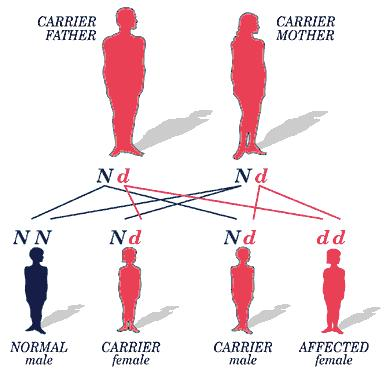 Most diseases have been identified (about 4000)

Mostly rare recessive alleles 

A child must inherit two to develop the disease

Able to sequence your genes to see if you or your partner are a carrier
Types of mutation causing faulty alleles
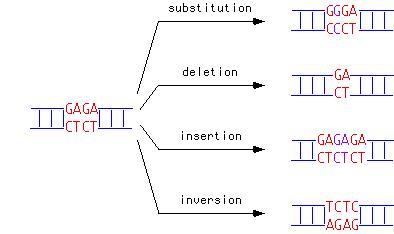 Causes of Mutation
Read page 184-185 and answer the following questions…
What is a mutation?
Why might a mutation cause a genetic disorder? (simple explanation)
What factors increase mutation rates? Give examples.
Can mutations be passed on to the next generation?
Where are Hiroshima, Nagasaki and Chernobyl?
What caused the problems at each place?
Many people died instantly. What problems did survivers have?
What were the environmental effects?

Extention – data Q page 186
Causes of Mutation
Radiation
Can have enough energy to cause chemical changes in DNA 
Gamma rays, alpha particles, UV radiation and X-rays

Chemical substances
Benzopyrene and nitrosamines (tobacco smoke)
Causes of Mutation
Mutations can affect the gene that controls cell division

Cells divide endlessly = tumour 

Body cell mutations eliminated when that person dies
If mutations happen in gametes they can be passed on